Modular Arithmetic with Applications to Cryptography
Cryptography is the study of methods for sending secret messages.

It involves encryption, in which a message, called plaintext, is converted into a form, called ciphertext, that may be sent over channels possibly open to view by outside parties. The receiver of the ciphertext uses decryption to convert the ciphertext back into plaintext.

In the past the primary use of cryptography was for government and military intelligence, and this use continues to be important.
Modular Arithmetic with Applications to Cryptography
For instance, an encryption system once used by Julius Caesar, and now called the Caesar cipher, encrypts messages by changing each letter of the alphabet to the one three places farther along, with X wrapping around to A, Y to B, and Z to C.

In other words, say each letter of the alphabet is coded by its position relative to the others—so that                            A = 01, B = 02, . . . , Z = 26. If the numerical version of the plaintext for a letter is denoted M and the numeric version of the ciphertext is denoted C, then
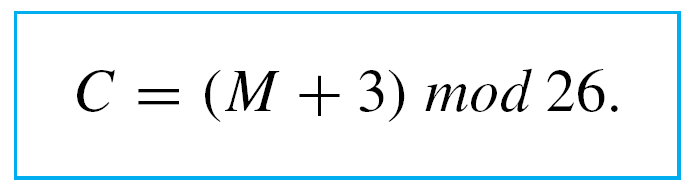 Modular Arithmetic with Applications to Cryptography
The receiver of such a message can easily decrypt it by using the formula




For reference, here are the letters of the alphabet, together with their numeric equivalents:
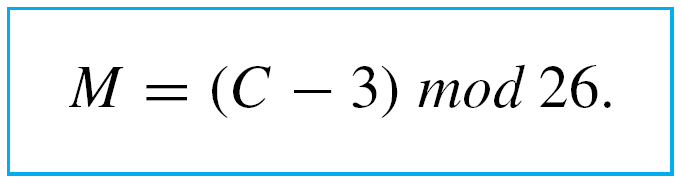 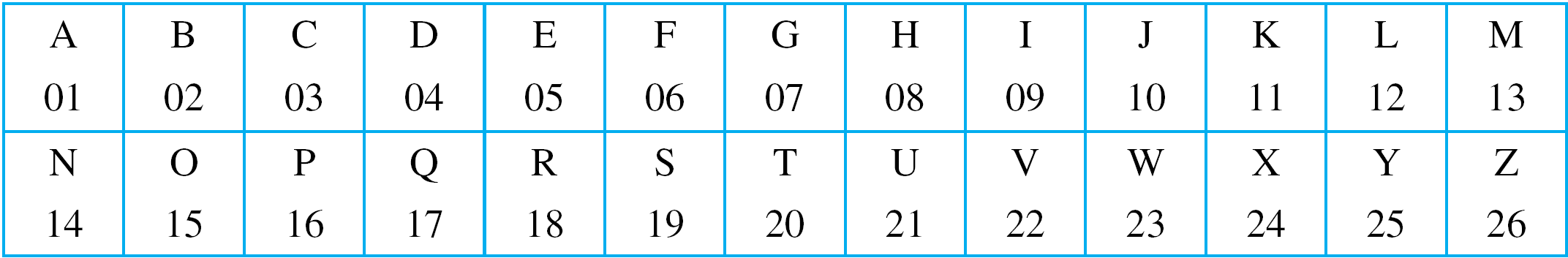 Example 1 – Encrypting and Decrypting with the Caesar Cipher
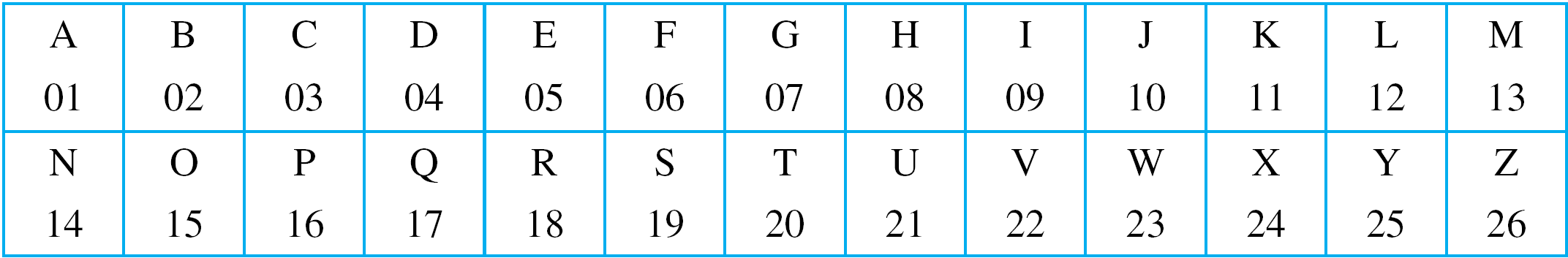 To encrypt the message “HOW ARE YOU” …
Translate the letters into their numeric equivalents:
      08     15     23        01     18     05        25     15     21.
Add 3 to each number. The result is
      11     18     26        04     21     08        02     18     24.
Substitute the letters that correspond to these numbers. The encrypted message becomes
 				      KRZ      DUH      BRX.
Example 1 – Encrypting and Decrypting with the Caesar Cipher
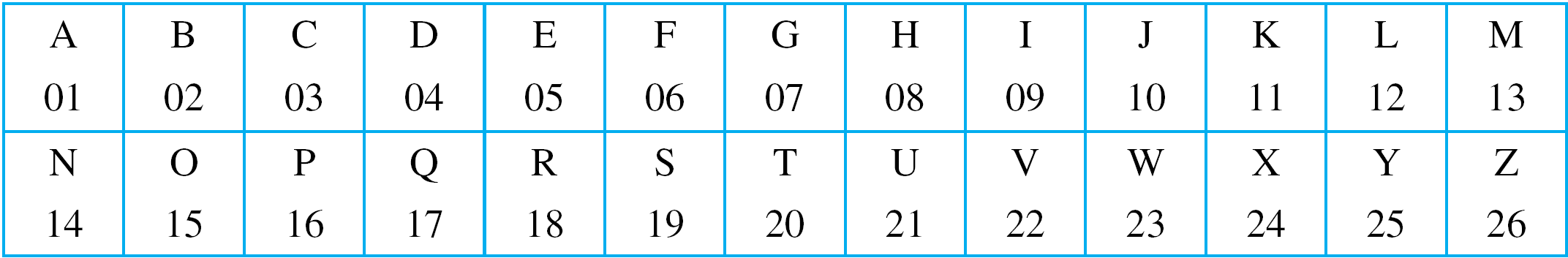 To decrypt the message “L DP ILQH” …
Translate the letters into their numeric equivalents:
	12        04     16        09     12     17     08.
Subtract 3 from each number. The result is
      09        01     13        06     09     14     05.
Then translate back into letters to obtain the original message: I AM FINE.
Properties of Congruence Modulo n
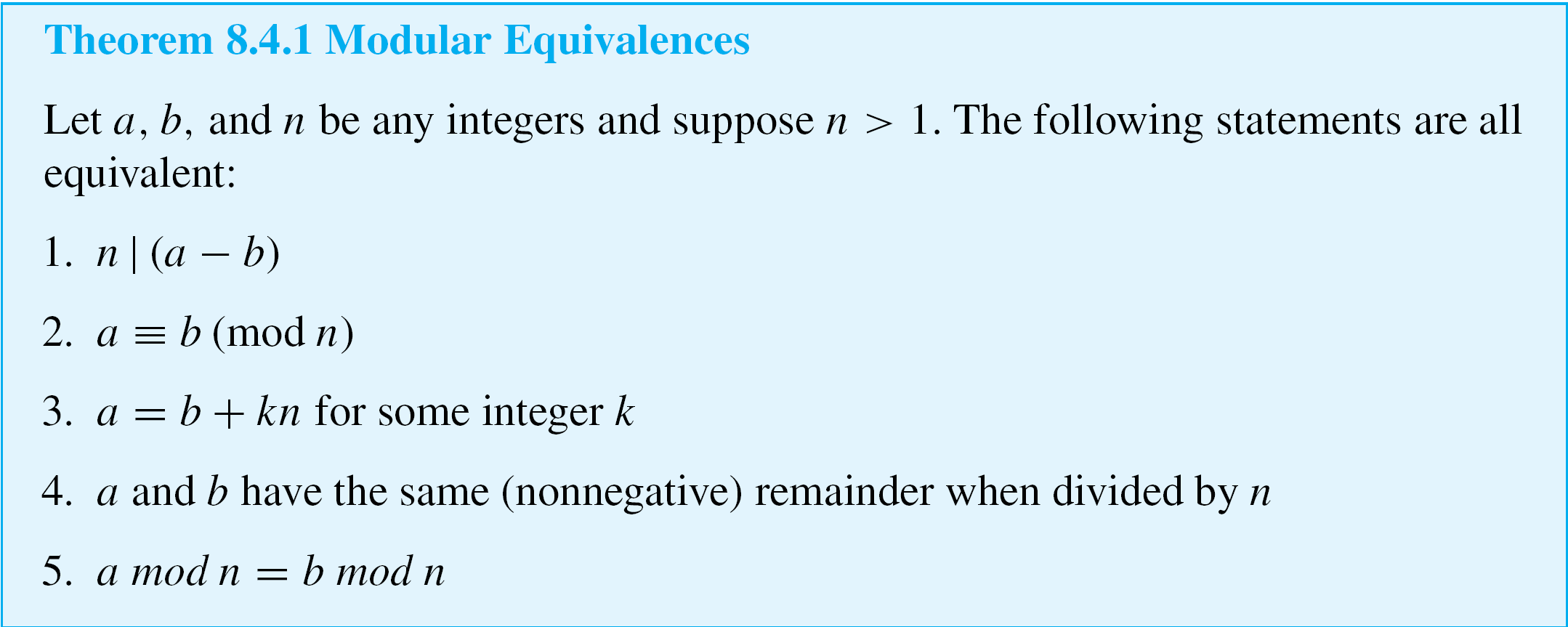 Properties of Congruence Modulo n
Given integers a and n with n > 1: 
The residue of a modulo n is a mod n, the non-negative remainder when a is divided by n.
The numbers 0, 1, …, n – 1 are the complete set of residues mod n.
To reduce a modulo n means to set a to be a mod n.
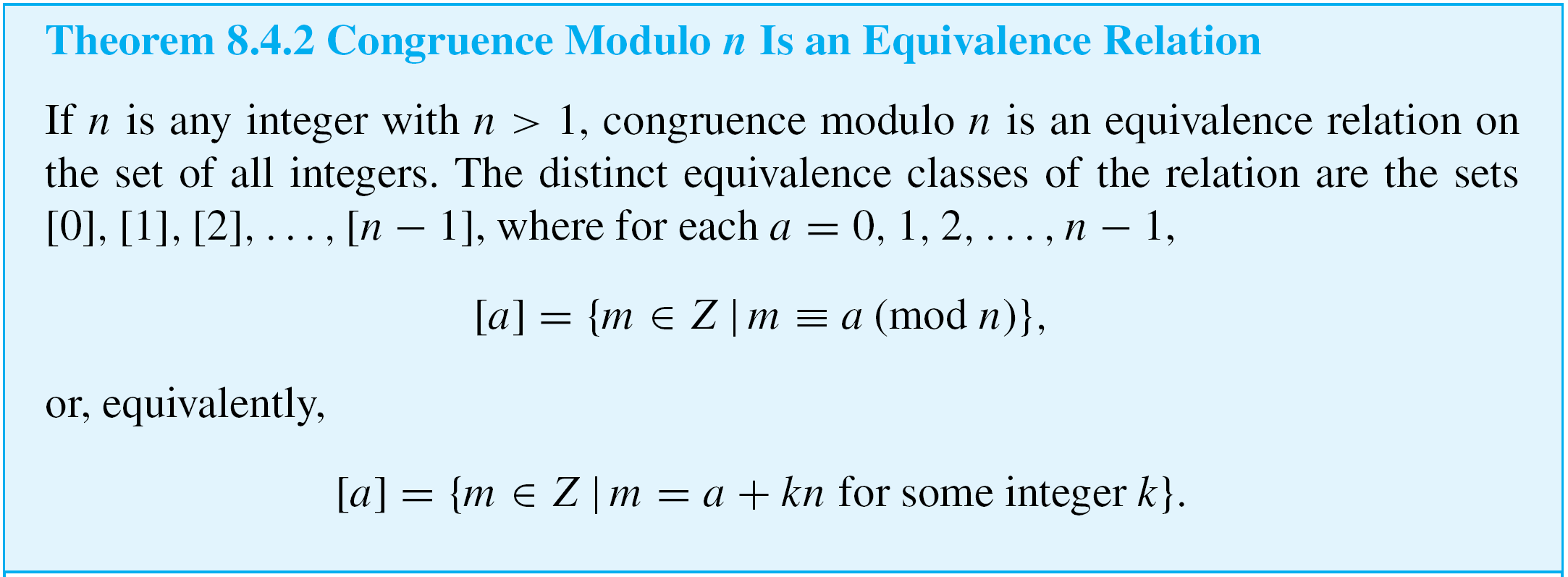 Modular Arithmetic
Theorem: Let a, b, c, d and n be integers with n > 1, and suppose a  c (mod n) and b  d (mod n).  Then,

a + b  c + d (mod n)
a – b  c – d (mod n)
ab  cd (mod n)
am  cm (mod n) for all integers m
Modular Arithmetic
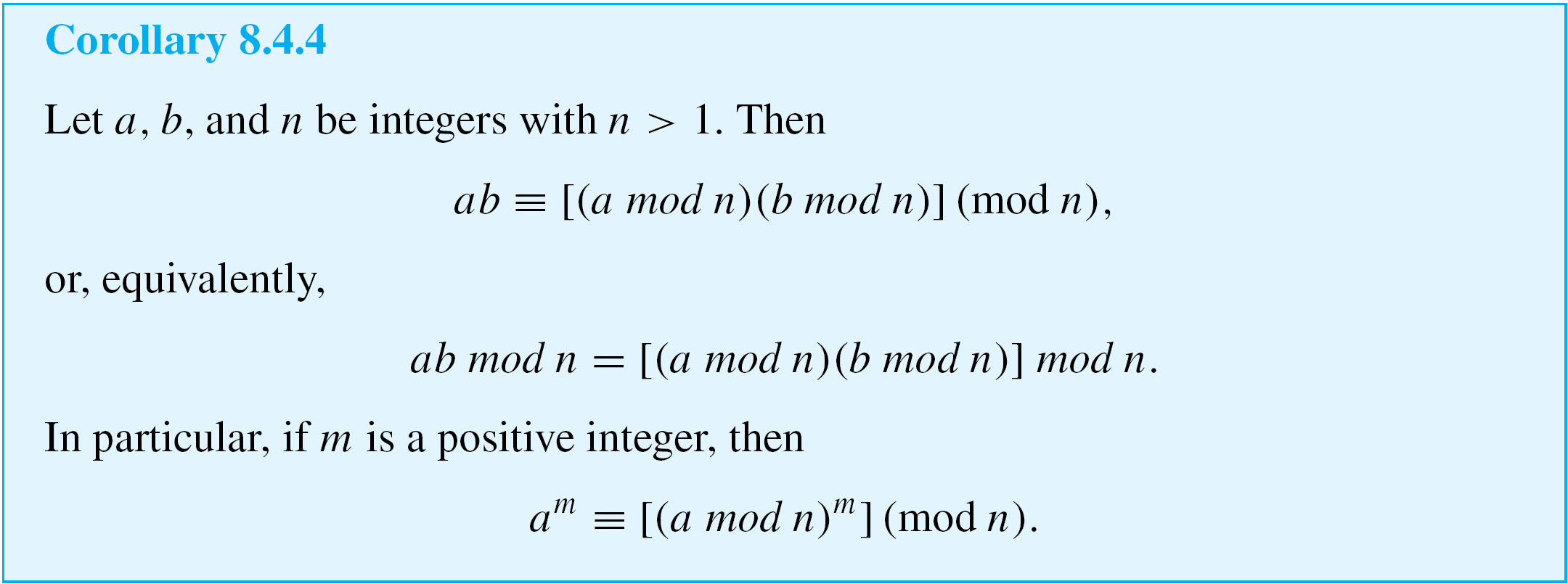 Antisymmetry
We have defined three properties of relations: reflexivity, symmetry, and transitivity. A fourth property of relations is called antisymmetry.

In terms of the arrow diagram of a relation, saying that a relation is antisymmetric is the same as saying that whenever there is an arrow going from one element to another distinct element, there is not an arrow going back from the second to the first.
Antisymmetry
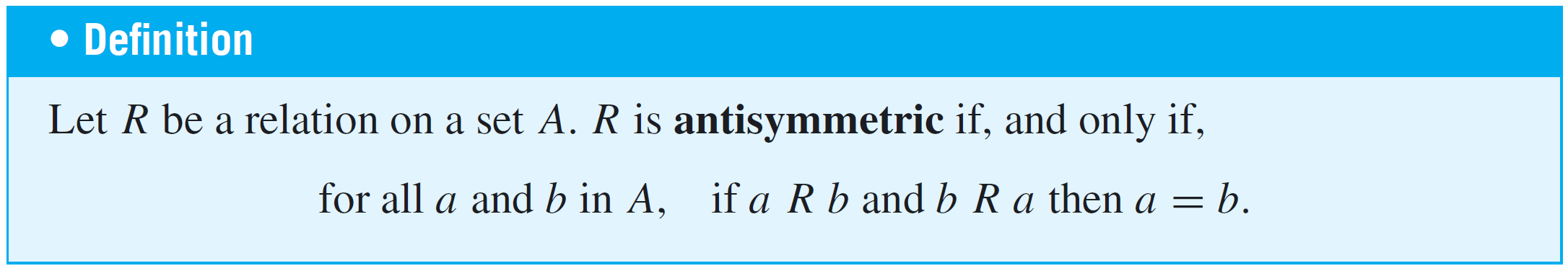 By taking the negation of the definition, you can see that a relation R is not antisymmetric if, and only if,

there are elements a and b in A such that a R b and b R a but a  b.
Example 2 – Testing for Antisymmetry of “Divides” Relations
Let R1 be the “divides” relation on the set of all positive integers, and let R2 be the “divides” relation on the set of all integers.




a. Is R1 antisymmetric? Prove or give a counterexample.

b. Is R2 antisymmetric? Prove or give a counterexample.
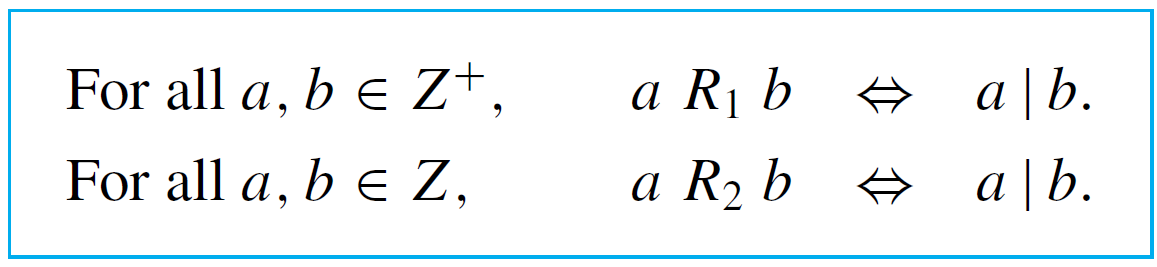 Example 2 – Solution
a. R1 is antisymmetric.

Proof:Suppose a and b are positive integers such that a R1 b and b R1 a. [We must show that a = b.] By definition of R1, a | b and b | a. 

Thus, by definition of divides, there are integers k1 and k2 with b = k1a and a = k2b. It follows that


Dividing both sides by b gives
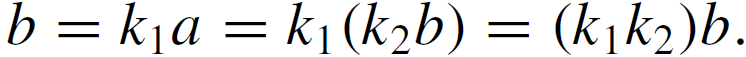 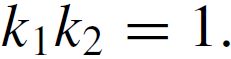 Example 2 – Solution
cont’d
Now since a and b are both integers k1 and k2 are both positive integers also. 

But the only product of two positive integers that equals 1 is 1  1. 

Thus


and so

[This is what was to be shown.]
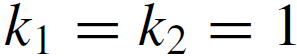 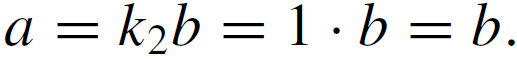 Example 2 – Solution
cont’d
b. R2 is not antisymmetric.

Counterexample:
Let a = 2 and b = –2. Then a | b [since –2 = (–1)  2] andb | a [since 2 = (–1)(–2)]. 

Hence a R2 b and b R2 a but a  b.
Partial Order Relations
A relation that is reflexive, antisymmetric, and transitive is called a partial order.




Two fundamental partial order relations are the “less than or equal to” relation on a set of real numbers and the “subset” relation on a set of sets. 

These can be thought of as models, or paradigms, for general partial order relations.
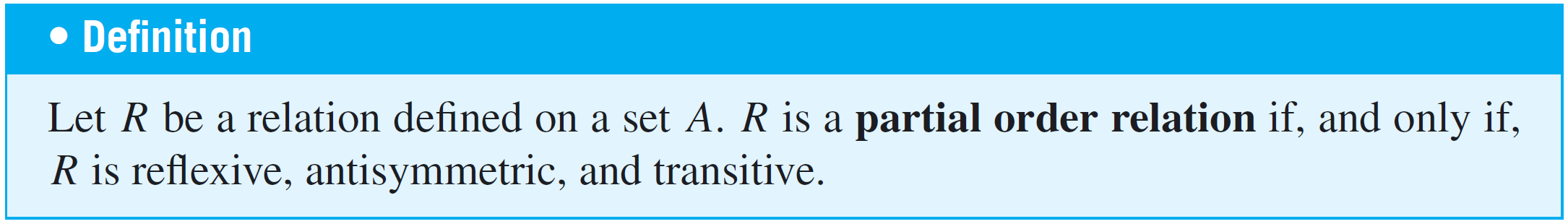 Example 4 – A “Divides” Relation on a Set of Positive Integers
Let | be the “divides” relation on a set A of positive integers. That is, for all a, b  A,



Prove that | is a partial order relation on A.

Solution:| is reflexive: [We must show that for all a  A, a | a.] Suppose a  A. Then a = 1  a, so a | a by definition of divisibility.
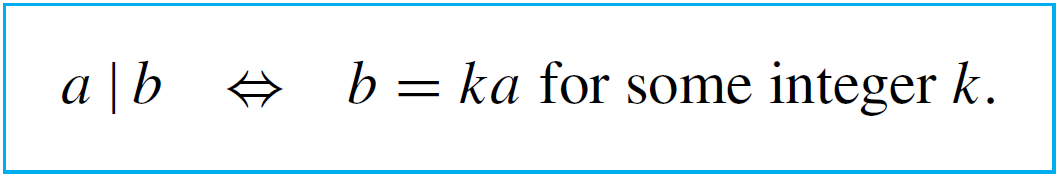 Example 4 – Solution
cont’d
| is antisymmetric: [We must show that for all a, b  A, if a | b and b | a then a = b.] The proof of this is virtually identical to that of Example 2(a).

| is transitive: To show transitivity means to show that for all a, b, c  A, if a | b and b | c then a | c. But this was proved as Theorem 4.3.3.




Since | is reflexive, antisymmetric, and transitive, | is a partial order relation on A.
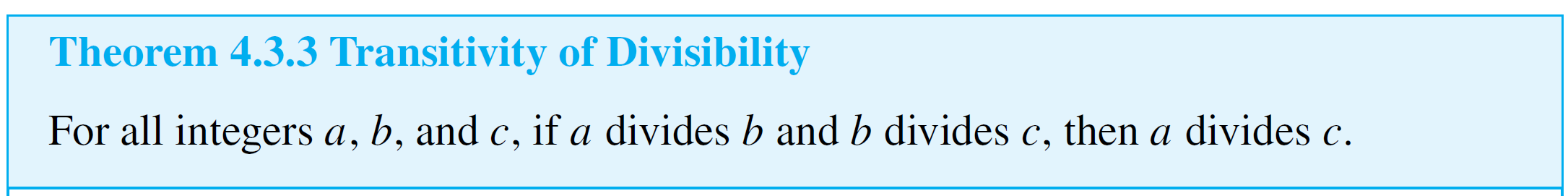 Partial Order Relations
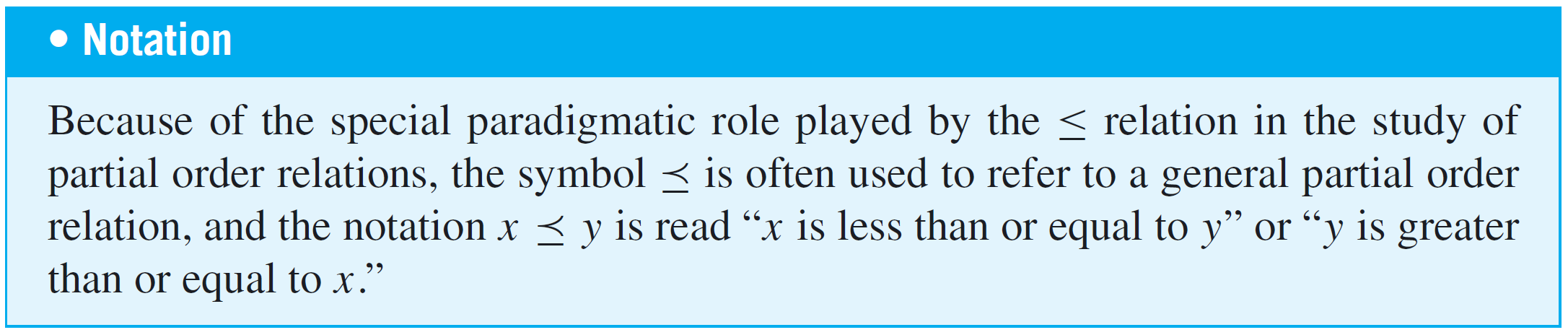 Partially and Totally Ordered Sets
Given any two real numbers x and y, either x  y or y  x. In a situation like this, the elements x and y are said to be comparable.

On the other hand, given two subsets A and B of {a, b, c}, it may be the case that neither A  B nor B  A.

For instance, let A = {a, b} and B = {b, c}. Then           and


In such a case, A and B are said to be noncomparable.
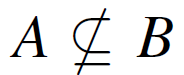 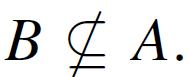 Partially and Totally Ordered Sets
When all the elements of a partial order relation are comparable, the relation is called a total order.
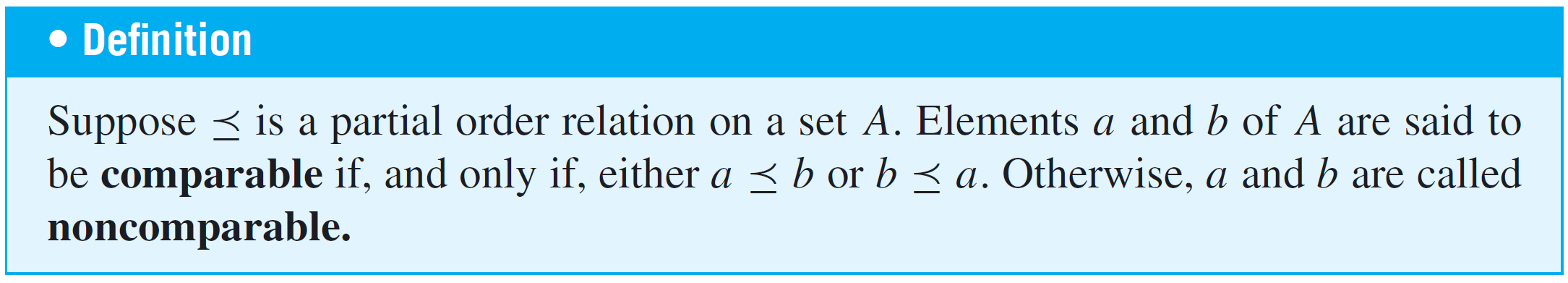 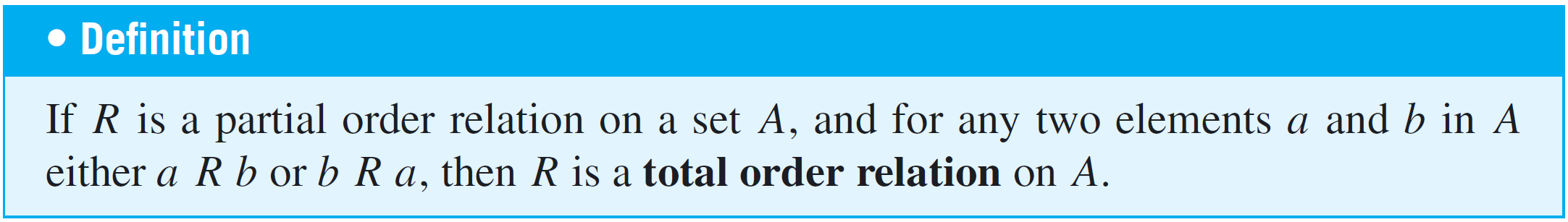 Partially and Totally Ordered Sets
A set that is partially ordered but not totally ordered may have totally ordered subsets. Such subsets are called chains.






Observe that if B is a chain in A, then B is a totally ordered set with respect to the “restriction” of     to B.
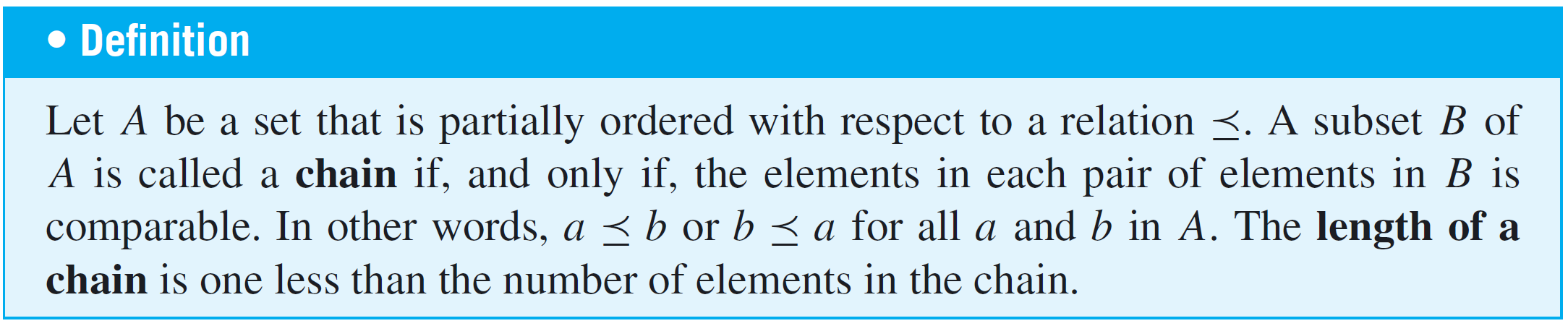 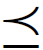 Example 9 – A Chain of Subsets
The set                   is partially ordered with respect to the subset relation. Find a chain of length 3 in

Solution:
Since                                            the set



is a chain of length 3 in
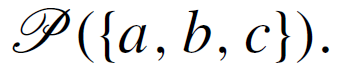 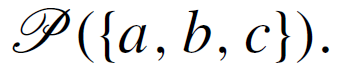 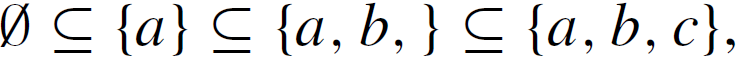 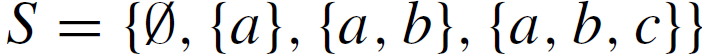 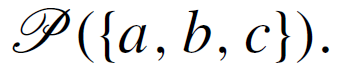 Partially and Totally Ordered Sets
A maximal element in a partially ordered set is an element that is greater than or equal to every element to which it is comparable. (There may be many elements to which it is not comparable.)

A greatest element in a partially ordered set is an element that is greater than or equal to every element in the set (so it is comparable to every element in the set). Minimal and least elements are defined similarly.
Partially and Totally Ordered Sets
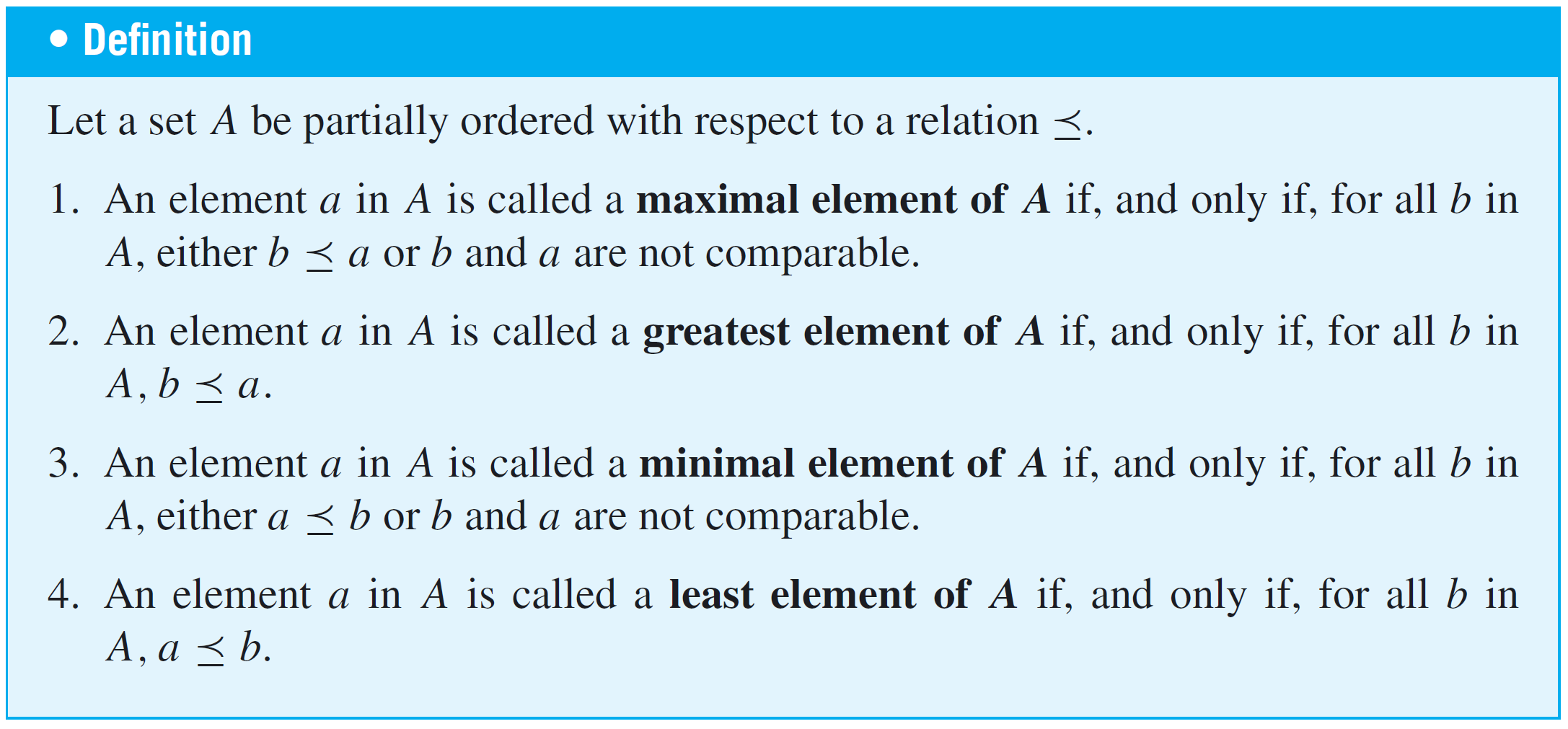 Partially and Totally Ordered Sets
A greatest element is maximal, but a maximal element need not be a greatest element. However, every finite subset of a totally ordered set has both a least element and a greatest element.

Similarly, a least element is minimal, but a minimal element need not be a least element. Furthermore, a set that is partially ordered with respect to a relation can have at most one greatest element and one least element, but it may have more than one maximal or minimal element.
Topological Sorting
Is it possible to input the sets of                   into a computer in a way that is compatible with the subset relation  in the sense that if set U is a subset of set V, then U is inputbefore V? 

The answer, as it turns out, is yes. For instance, the following input order satisfies the given condition:


Another input order that satisfies the condition is
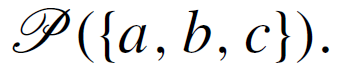 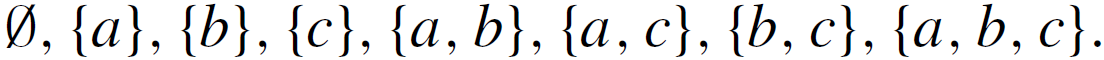 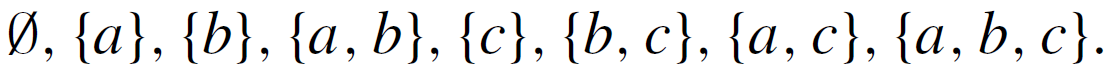 Topological Sorting
Given an arbitrary partial order relation    on a set A, is there a total order     on A that is compatible with    ? If the set on which the partial order is defined is finite, then the answer is yes. A total order that is compatible with a given order is called a topological sorting.
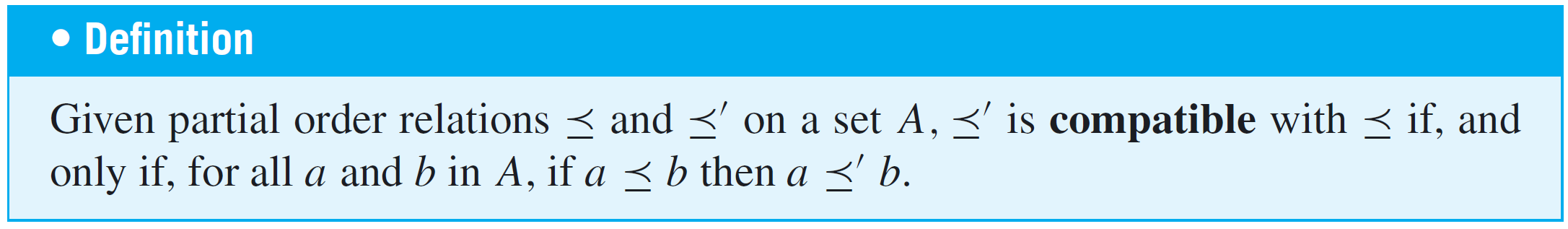 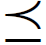 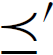 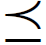 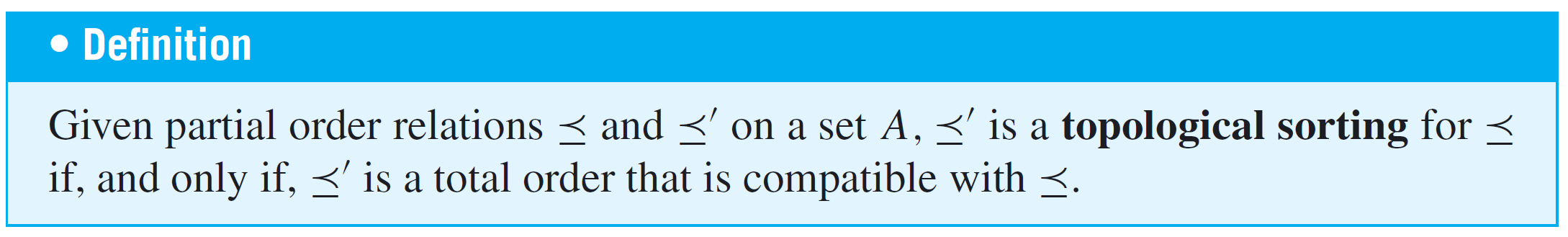